CHAPITRE 3 : Tendances pour une logistique LMD plus efficace
UNITÉ 1 : Mécanismes d’adaptation logistique en milieu urbain
Capsule
3.1.3
Investir dans la collaboration et faire partie d’une chaîne d’approvisionnement étendue
1
À faire avant cette capsule:
1.2.1, 1.3.1, 1.4.1, 2.2.1, 3.1.1
Capsule liée à:
2.2.2; 2.2.3, 2.2.4 et 3.1.2
Auteurs:
MLC ITS Euskadi & SUSMILE Consortium
2
Objectifs de la capsule
L’objectif de cette capsule est d’offrir un exemple de la façon dont la volonté d’offrir un service toujours meilleur dans le LMD a permis d’entrer de nouveaux acteurs dans la chaîne d’approvisionnement, après avoir été essentiel pour cela d’investir dans la collaboration.
Un professionnel d’une entreprise de transport spécialisée dans la distribution du dernier kilomètre présentera le travail effectué pour collaborer avec d’autres opérateurs logistiques et commerçants, et devenir un partenaire essentiel de la chaîne d’approvisionnement étendue (SC).
3
Contenu
Présentation de l’entreprise et de son secteur d’activités
Explication du modèle de collaboration 
Avantages de la collaboration
Moyens d’obtenir une collaboration plus efficace
4
Instructions
Afin de préparer au mieux cette conférence, le professionnel qui serait invité à présenter son entreprise et son périmètre d’intervention doit correspondre au profil ci-dessous :
- Opérateur logistique spécialisé dans la distribution du dernier kilomètre, utilisant de préférence un système de distribution durable du dernier kilomètre.

 Cet opérateur spécialisé dans le dernier kilomètre doit collaborer avec d’autres opérateurs logistiques dont la spécialité n’est pas le dernier kilomètre, et que face aux nouvelles tendances de distribution, l’opérateur logistique du dernier kilomètre est devenu un partenaire indispensable.

 Voici un exemple du type d’entreprise auquel nous pensons en tant que conférencier :

Source (en EN): Eltis Mobility Portal(2014). Bicycle goods delivery service in San Sebastian, Spain.
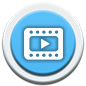 https://www.youtube.com/watch?v=YslMWNnvFZY
5